Business Communication Skills
61A00200

Group 8
28.10.-2.12.2015
Otakaari 1, U264

Ella Lillqvist
ella.lillqvist@aalto.fi
BCS, session 2
Effective writing: composing, macro & micro issues, rhetorical mix
Feedback sessions
A1 Written request
A2a Individual presentation strategy outline
High impact introductions & conclusions (if time)
11.11.2015
2
Effective writing: Composing techniques
1. Research
2. Organize
Differentiate! (but there will be overlap)
3. Focus
4. Draft
5. Edit
Composing Techniques
Focus: 

Skim 
Imagine reader skimming…
What does reader need to know 1st, 2nd, 3rd… if he/she skims text?

Nutshell… main points only

Bottom line… one key point
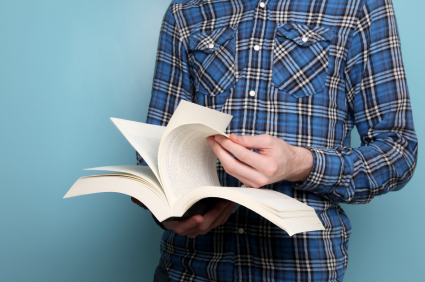 Composing Techniques
Draft:

Don’t start with blank page
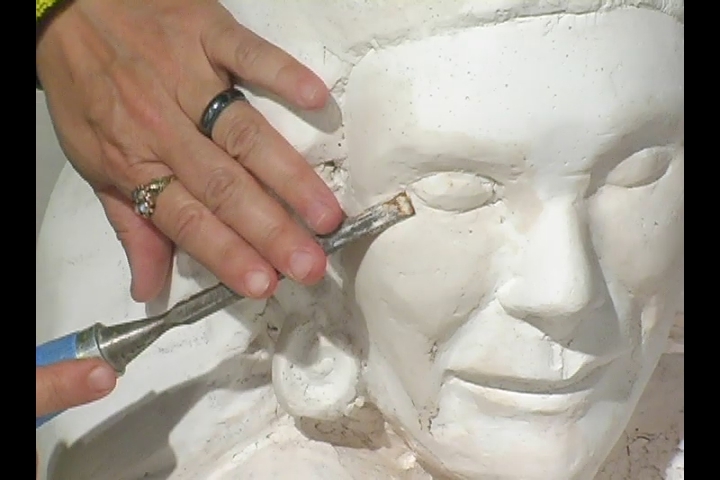 Composing Techniques
Problems with writing?

Adjust your level of expectation
Remember that it’s not just you
Work on something else for a while

An exercise to try – “freewriting”
Open and save a new document ”freewriting on XX”
Set the timer for 15 min
Start writing and don’t stop until the timer goes off
Composing Techniques
Really important!
Editing hierarchy:
1. strategy
2. macro: Paragraphs & sections

3. micro: sentences & words

4. correctness: spelling, grammar & punctuation
Effective writing:  macro
Aim: high skim value
Clear progression
Effective sections
11.11.2015
8
Macro issues: skim value
Headings & subheadings
Use them!
Stand alone sense
White space
indents, spacing
Lists
Tables, figures
Typography
Really important!
11.11.2015
9
Macro issues: paragraph structure
”Topic sentences”: introduction to the paragraph
Main idea in generalized form
Then develop argument, provide evidence
11.11.2015
10
Transitions
Addition
And, in addition, again, also, similarly, finally…
Contrast 
But, however, or, nevertheless, on the other hand…
Example
For example, for instance, such as, that is…
Sequence
First, second, third… then…
Conclusion
Finally, therefore, in conclusion, as a result…
Clarification/summary
In other words, what this means is, to summarize…
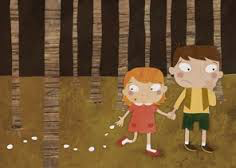 (Hansel & Gretel bread crumbs)
Effective writing:  micro issues
Brevity - it is better to be concise
Avoid unnecesssary words
Avoid overlong sentences
Avoid artificially making your text sound ”official”
Style
Choose an appropriate style for the context
Formal or informal?
11.11.2015
12
Effective writing: Rhetorical mix
Different kinds of arguments

Logos
Facts & figures
Ethos
Your character and credibility
Pathos
Receivers’ emotions
11.11.2015
13
Feedback sessions
How to give feedback?
Be constructive
what is helpful, what is not?
be specific
Avoid negative overload
Remember the rhetorical mix even here!
How to take feedback?
Say “thank you”!
Try not to be offended
Learn from others’ misunderstandings
11.11.2015
14
11.11.2015
15
Exercise: evaluate this request
Work in pairs
Use the feedback form

Aims:
Practice analyzing texts
Practice giving feedback
11.11.2015
16
A1 Written request (group)
A1a  Communication strategy analysis using Munter Ch 1 (10%) 
A1b  Email request (15 %)

Review & edit A1 Written Request in groups: Strategy Analysis & Request
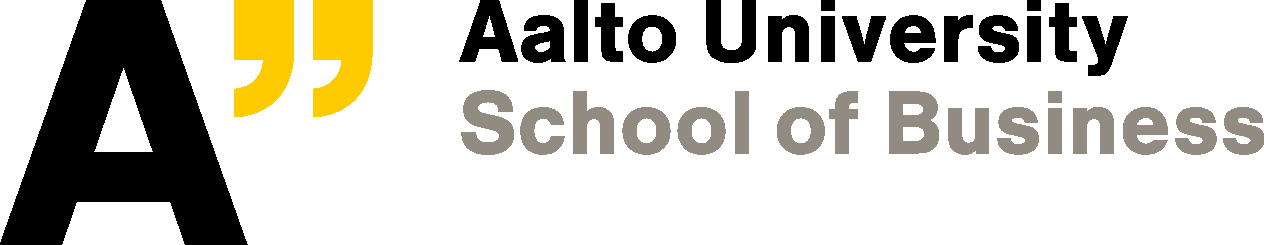 A2 Individual persuasive presentation
Procedure
Choose a topic
Prepare A2a Strategy Outline (your analysis of the presentation situation) for Session 2 (today)
Prepare the actual presentation including any slides you intend to use (maximum of 5)
Present: 6-8 minute presentation with peer feedback (Session 3)
Write a Reflection Paper (A2b) - due one week after presentation
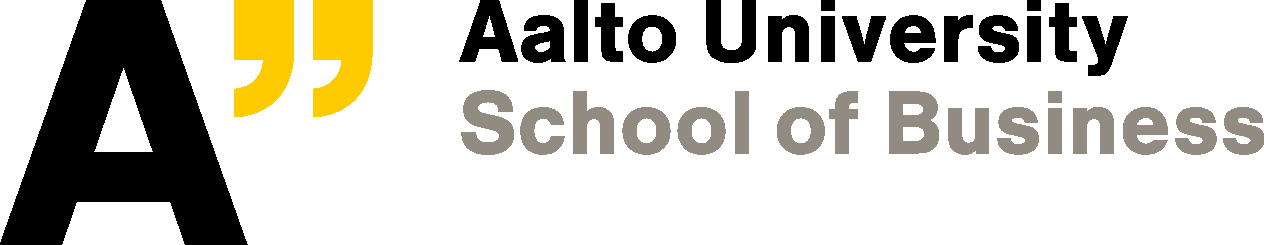 60 second individual presentation ‘trailers’
In the beginning of class next time!
High Impact Intros & Conclusions
Intros

Motivation
Gain credibility
Context/Overview
Arouse interest – “grabbers”
Surprise: interesting facts, stats or controversial claims
Quotation
Question
High Impact Intros & Conclusions
Conclusions

Repeat key message/s
Call for action - next steps
Link back to Intro
Finish on high note (something to clap about & get audience talking in the break)
“Feelgood” or “goodwill” endings
For next week
Deadline for final version of Written Request (A1) 

Finalize your A2a Individual Persuasive Presentation
To be presented to small groups in Session 3 (next week)
Also prepare a 60 second trailer
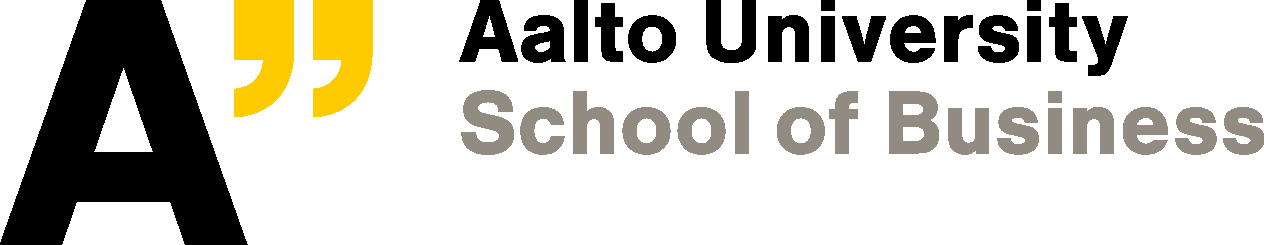 Timeline with deadlines
A2 pres.
A3 test
Consult.
A4 pres.
25.11
28.10
2.12
4.11
11.11
18.11
A2b
(refl.)
A1ab
(draft) 

A2a (outline)
A1ab
(final)
24.10
9.12
A4 (appraisal)
A4 (outline, preview)
11.11.2015
23